Principles of Management
Toyota-language-spirit of law of every nation-culture-clean and safe products-advanced technologies-individual creativity- teamwork-research and creativity
Fredrick Winslow Taylor and Henri Fayol
Taylor-American mining engineer-scientific principles
Fayol-French mining engineer-administrative principles
Principles of Management
Meaning: Mngt principles are broad and general guidelines for decision making and behaviour of managers.
Nature of Management Principles
Universal application: applied to all types of org-biz and non biz-public & private sector. Eg. Principle of division of work
General guidelines: cannot be used as readymade solution for any problem. Eg-principle of stability of tenure
Principles of Management
Formed by practice and experiments: Developed after years of observation and experiments on humans. Hence evolutionary in nature. Eg. Principle of division
Flexibility: can be modified by managers. Not rigid. Eg. Principle of division
Behavioural in nature: based on behaviours of employees. Made to improve relationships between workers. For eg-principle of discipline
Principles of Management
Nutan Tiffin Box service was started in Mumbai by the Mumbai Dabbawalas. The Dabbawalas who are the soul of entire Mumbai aim to provide prompt and efficient services by providing tasty homemade tiffin to all office goers at the right time and place. The service is uninterrupted even on the days of bad weather, political unrest and social disturbances. Recently, they have started online booking system through their website ‘mydabbawala.com’. Owing to their tremendous popularity amongst the happy and satisfied customers and members, the Dabbawalas were invited as guest lecturer by top business schools. The Dabbawalas operate in a group of 25-30 people alongwith a group leader. Each group teams up with other groups in order to deliver the tiffins on time. They are not transferred on frequent basis as they have to remember the addresses of their customers. They follow certain rules while doing trade—no alcohol during working hours; no leaves without permission; wearing white caps and carrying ID cards during business hours.Recently, on the suggestion of a few self-motivated fellow men, the dabbawalas thought out and executed a plan of providing food left in tiffins by customers to slum children. They have instructed their customers to place red sticker if food is left in the tiffin, to be fed to poor children later.
State any one characteristic of management mentioned in the above case.
Give any two values which the Dabbawalas want to communicated to society.
Management is goal oriented as it seeks to integrate the efforts of different individuals towards the accomplishment of both organizational and individual goals.(The other correct answers are management is intangible/ group activity/dynamic)
The two values that Dabbawalas want to communicate to society are:
Concern for poor/ Humanity
Responsibility
Significance of Principles of Management
Providing managers with useful insights into reality: 
Real works situations
Enhances the knowledge and understanding of diff types of managerial situations. Solves recurring issues effectively with previous experience
Promotes managerial efficiency 
Eg. Stability of tenure (changing employees job)
Significance of Principles of Management
Optimum utilisation of resources and effective administration: 
Understand cause and effect relationship. Hence decisions and actions are cost effective
Promotes personal & professional growth of managers enabling them to such decision that facilitate optimum utilisation of resources
For eg: knowledge about principle of division of work helps manager to assign duties
Significance of Principles of Management
Scientific decisions: 
Managers ability to take timely, realistic and effective decisions
Helps managers to assess problems and take scientific decisions based on logic rather than guess work
For eg: knowledge about principle of subordination of individual interest to general interest helps managers to take rational decisions
Significance of Principles of Management
Meeting changing environment requirements: 
Business environment is dynamic in nature
Principles can be flexible,hence can be modified
For eg: Principle of division of work is helping for outsourcing the biz. activities
Significance of Principles of Management
Fulfilling social responsibility: 
Growing realisation of social responsibility in business
Principles helps to develop the sense of realisation towards social responsibilities among diff groups
For eg: Principle of equity removes prejudices and fulfills social responsibility
Significance of Principles of Management
Management training, education & research: 
Learners are provided in-depth understanding about principles of management to develop knowledge and skills
Various research initiatives undertaken in the field of management are based on principles
Modern management is regarded as separate discipline worldwide because of principles
Significance of Principles of Management
Aapka Vidyalaya’ believes in the holistic development of students and encourages team building through a mix of curricular, co-curricular and sports activities. On its Founder’s Day, a stage performance had to be put up. A committee of ten prefects was constituted to plan different aspects of the function. They all decided to use recycled paper for decoration. There was a spirit of unity and harmony and all the members supported each other. With mutual trust and a sense of belonging, the programme was systematically planned and executed. Kartik, one of the prefects, realised that the group had unknowingly applied one of the principles of management while planning and executing the programme. He was so inspired by the success of this function that he asked his father to apply the same principle in his business. His father replied that he was already using this principle.
State any two features of management highlighted in the above paragraph.
Identify any two values which ‘Aapka Vidyalaya’ communicated to society.


The two features of management mentioned in the above paragraph are as follows:
Management is goal oriented as it seeks to integrate the efforts of different individuals towards the accomplishment of both organizational and individual goals.
Management is pervasive as it is applicable to all types of organizations, (economic,social, political) all sizes of organizations (small, medium, large) and at all levels of management (top, middle and lower).
The two values that ‘Aapka Vidyalaya’ communicated to society are:
Responsibility
Sustainable development.
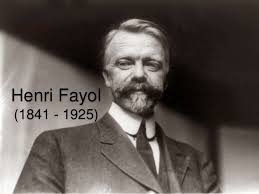 Fayol’s Principles of Management
Background & History: 
Henri Fayol was a French management theorist who made scientific org. of labour
His life span ranged from the year 1841-1925
He was an engineering graduate from the mining academy of St.Etienne in 1860 in mining engineering
At the age of 19, he worked in a mining co. and served as MD from the year 1888 to 1918.
Fayol’s Principles of Management
Major Contribution of Fayol: 
He’s known as ‘Father of General Management’
Fayol’s administrative theory focuses on managerial efficiency by controlling the prodn costs
He was the first person to identify four functions of mngt-planning, organising, directing and controlling
The 14 principles of mngt. Is detailed in his book ‘General & Industial Mngt in 1949.
Fayol’s 14 Principles of Management
1.Division of Work: 
According to Fayol, “The intent of division of work is to produce more and better work for the same effort”. 
He suggests that the whole org. work both managerial and technical should be divided into specialised jobs.
Specialisation promoted speed, efficiency and accuracy in work and facilitates growth of org.
Fayol’s 14 Principles of Management
Division of Work: -Positive effects
Specialisation: if work is divided according to qualification-leads to specialisation
Improves efficiency-employee performing one part of job leads to efficiency
Division of Work: -Negative effects on violation
Lack of efficiency
No specialisation and duplication of work
Fayol’s 14 Principles of Management
Division of Work: 
Zeal Ltd. Is a consumer goods company who has divided work into separate dept. like prodn, finance, mktg, HR etc. Work is assigned in accordance with their potential which leads to efficiency and specialisation
Fayol’s 14 Principles of Management
2. Discipline: 
Discipline means obedience to the rules and regulations of org. 
According to Fayol, “It requires good superiors at all levels, clear and fair agreements and judicious application of penalties”
For eg. The employees of McDonalds are required to sanitize their hands every 30 minutes
Fayol’s 14 Principles of Management
Discipline:
Negative Effects of violation
Positive Effects of application
Lead to chaos and confusion
Systematic working of org
Non-achievement of goals
Effective realisation of goals
Non-healthy work environment
Promotes well defined commn
Leads to wastage of resources
Develops sense of commitment
Fayol’s 14 Principles of Management
3. Authority and Responsibility: 
Authority refers to right of a person to give orders and extract obedience from subordinates. Responsibility refers to obligation of a subordinate to perform the assigned task to the best of his ability and skill. 
According to Fayol, “Authority is the right to give orders and obtain obedience and responsibility is the corollary of authority”
For eg. Mehul a prodn mngr was given the responsibility to increase the prodn unit in his org, but the authority to purchase the raw material was not given. Hence he couldn’t achieve the target.
Fayol’s 14 Principles of Management
Authority and Responsibility:
Negative Effects of violation
Positive Effects of application
Excess of authority is likely to be misused
Minimises misuse of authority
Non-achievement of goals
Effective realisation of goals
Difficult to create accountability
Easy to impose accountability
Insufficient authority may lead to disruption of work
Ensure smooth working of org
Fayol’s 14 Principles of Management
4. Unity of Command: 
It suggests that for each member in a formal org. there should be one and only one from whom he should receive orders and be responsible to. 
According to Fayol, “There should be only one boss for every individual employee”
For eg. Prakash, a sales exec was authorised to give 15% discount to customers by Mktg Mngr but finance mngr insisted only 10% discount. This lowered the productivity of Prakash.
Fayol’s 14 Principles of Management
Unity of Command:
Negative Effects of violation
Positive Effects of application
May confuse the subordinates
Systematic working of org.
Leads to ego clashes among superiors
Effective working of superiors and subordinates
Difficult healthy environment
Facilitates coordination and communication
Leads to wastage of resources
Easy to fix responsibility for mistakes
Fayol’s 14 Principles of Management
5. Unity of Direction: 
It suggests that each group of activities having the same objective must have one head and one plan. 
According to Fayol, “In order to achieve goals of the org. all the units of an org. should be moving towards the same objectives through coordinated and focused efforts”
For eg. Holistics Living Ltd. Has two mfg units-organic food products and eco-friendly handicrafts. They have two division, separate resources and has separate divisional head. This leads to unity of direction.
Fayol’s 14 Principles of Management
Unity of Direction:
Negative Effects of violation
Positive Effects of application
May have adverse effect on work efficiency
Systematic working of org.
Non-achievement of goals
Effective working of superiors and subordinates
Difficult to create coordination
Facilitates coordination and communication
Leads to wastage of resources
Easy to fix responsibility for mistakes
Fayol’s 14 Principles of Management
6. Subordination of Individual Interest to General Interest: 
Every org. is set up to achieve certain objectives. At the same time, every employee has some individual interest for working in a org. Mngr should ensure the org. objectives supersedes individual interest.
According to Fayol, “For all times the interests of an org should take priority over the interests of any one individual employee”
For eg. The employees of ‘Tantaloons Ltd’ an export house, willingly agree to overtime as and when required in the organisation so that the deadlines can be met on time.
Fayol’s 14 Principles of Management
Subordination of Individual Interest to General Interest :
Negative Effects of violation
Positive Effects of application
Difficult healthy work environment
Curb undesirable behavior of employees.
Non-achievement of goals
Ensures realisation of goals
Difficult to create coordination
Promotes unity of action
Leads to wastage of resources
Develops sense of commitment
Fayol’s 14 Principles of Management
7. Remuneration of Employees: 
The wages paid to the employees should be fair so that they are able to sustain a reasonable standard of living.
According to Fayol, “the overall pay and compensation should be fair to both employees and the org.”
For eg. If in a particular year the org. has earned more profits, then some part of profit can be given to employees in the form of bonus.
Fayol’s 14 Principles of Management
Remuneration of Employees :
Negative Effects of violation
Positive Effects of application
Dissatisfaction among employees
Helps to create a healthy work environment.
High labour turnover
Ensures smooth running of org.
Poor work performance of employees
Achievement of desired goals
Conflicts bet workers and mngt
Reduce labour turnover